МИНИСТЕРСТВО ОБРАЗОВАНИЯ, НАУКИ И МОЛОДЕЖНОЙ ПОЛИТИКИ 
КРАСНОДАРСКОГО КРАЯ
Государственное автономное профессиональное образовательное учреждение  Краснодарского края
«Новороссийский колледж строительства и экономики» 
(ГАПОУ КК «НКСЭ»)
Специальность:  23.02.01  «Организация перевозок и управление на транспорте (по видам)»
На тему: Закупочная логистика. Сущность и задачи закупочной логистики. Служба закупок на предприятии
МДК 03.01 «Транспортно-экспедиционная деятельность»
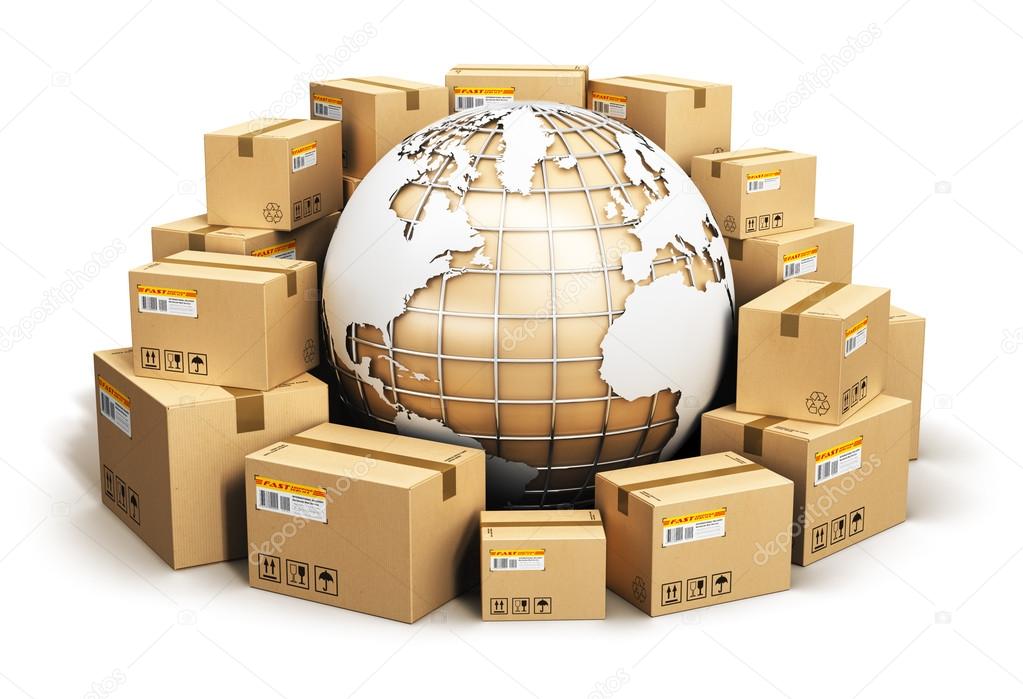 Закупочная логистика:
это деятельность, отвечающая за управление потоком товаров (или сырья) для снабжения предприятия ресурсами в максимально короткие сроки с наибольшей коммерческой выгодой.
Закупочная логистика отвечает на вопросы:
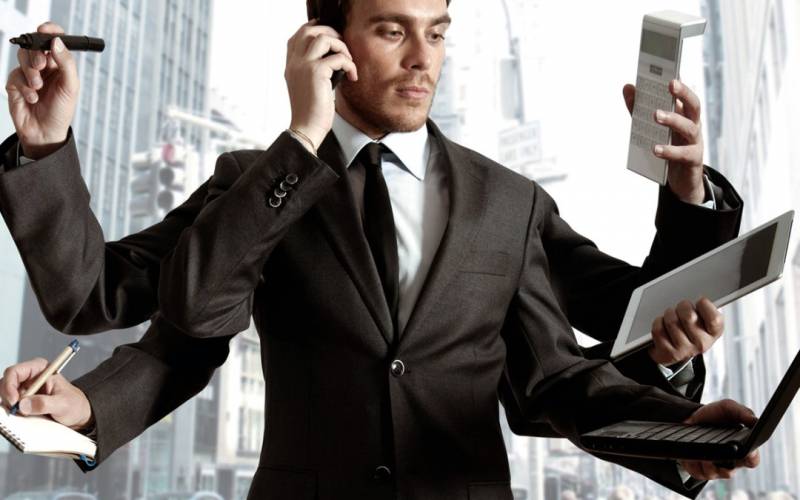 У кого закупить?
Что закупить?
На каких условиях закупить?
Сколько закупить?
Уровни закупочной логистики
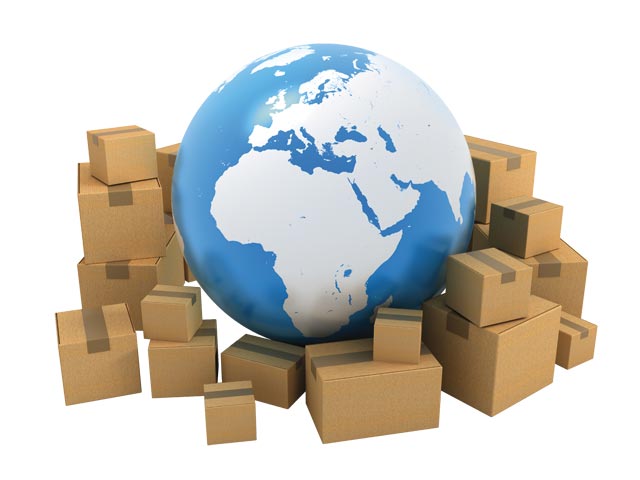 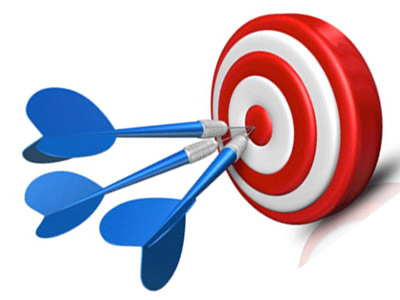 Основная цель
закупочной логистики
создание надежной системы поставки материальных ценностей в организацию для удовлетворения спроса с максимальной эффективностью (лучшее качество по минимальным ценам).
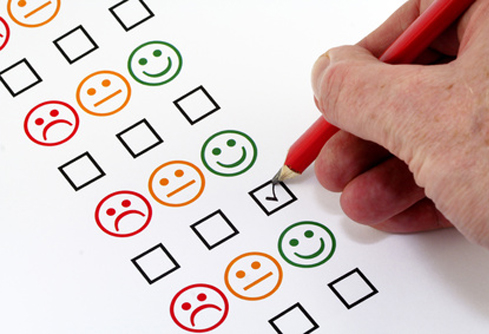 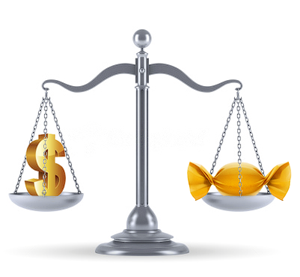 Процесс закупочной логистики
Эффективность закупочной логистики
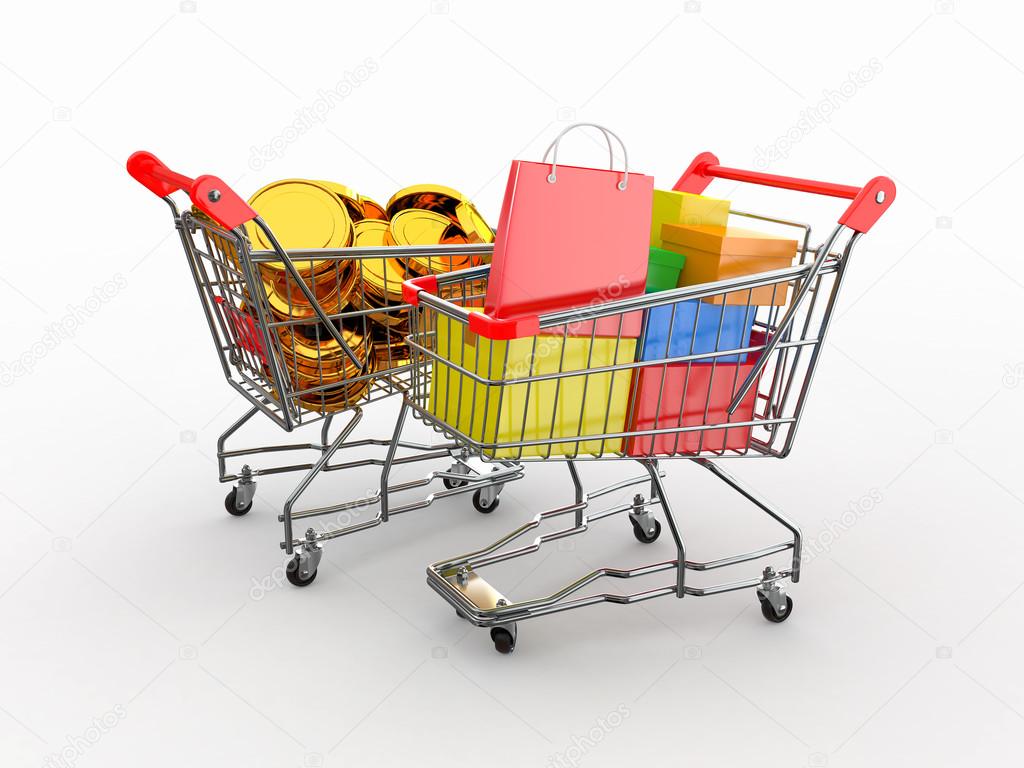 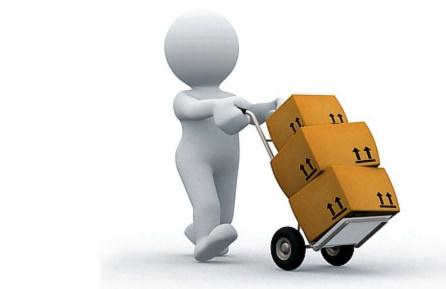 Реализация функции снабжения в процессе работы различных подразделений предприятия
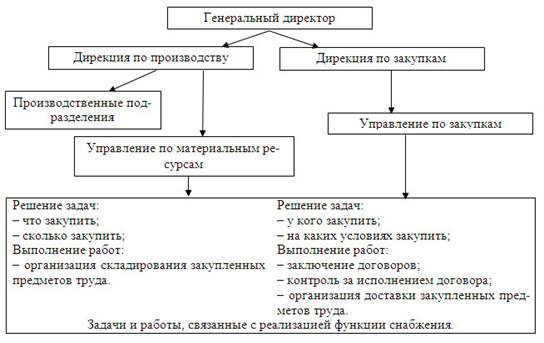 Реализация функции снабжения в процессе работы 
одного подразделения предприятия
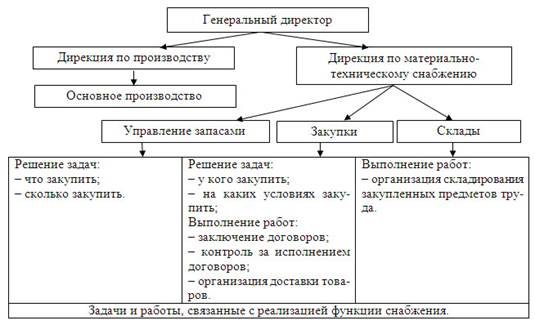 Благодарю за внимание!
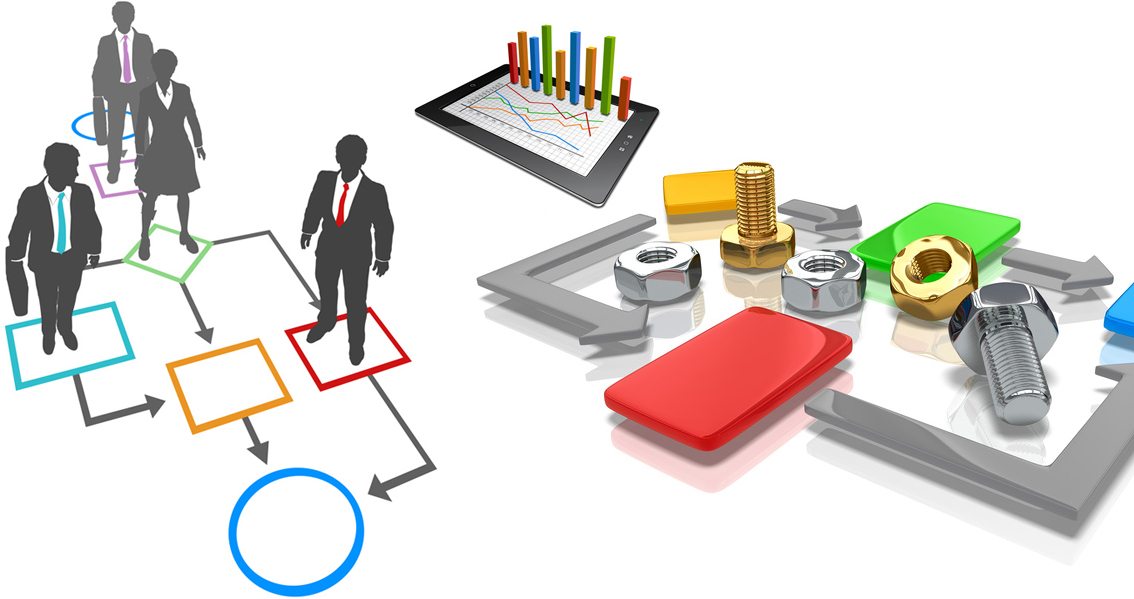